COVID-19 Impfungen- Neue STIKO Empfehlung- Vergleich Impf-Empfehlungen EU- Weitere Anpassungen der Impfstoffe- Letzter Monatsbericht Impfen
Lage AG – FG33
10.05.2023
Heute STIKO Beratung zur COVID-19 Empfehlung
Aufnahme der COVID-19-Impfung in die allg. Impfempfehlungen: Geplante Veröffentlichung im Epid Bull 25.5.

jährliche Auffrischimpfung für Risikogruppen 
mit einem erhöhten Risiko für einen schweren Krankheitsverlauf:
Personen ab 60 Jahren
Personen ab 6 Monaten mit relevanten Grunderkrankungen
Bewohnerinnen und Bewohner von Pflegeeinrichtungen 
mit einem erhöhten beruflichen Infektionsrisiko
Medizinisches und pflegerisches Personal
Ggf. weitere Gruppen oder „nur mit Patientenkontakt“ (Rückmeldung aus SNV) 

Gesunde Personen im Alter 18-59 Jahren
2x Grundimmunisierung
+1 Auffrischimpfung oder Infektion

Kinder und Jugendliche unter 18 Jahren
Keine Impfempfehlung mehr
2
[Speaker Notes: PM zum Start des Stellungnahmeverfahrens: 
https://www.rki.de/DE/Content/Kommissionen/STIKO/Empfehlungen/PM_2023-04-25.html]
Vergleich der COVID-19-Impfempfehlungen in EU Länderninkl. neuer STIKO Empfehlung
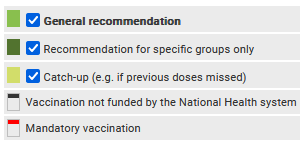 Stand: 28.4.
ECDC
3
[Speaker Notes: ECDC Vaccine Scheduler:
https://vaccine-schedule.ecdc.europa.eu/Scheduler/ByDisease?SelectedDiseaseId=52&SelectedCountryIdByDisease=-1]
Weitere Anpassung der COVID-Impfstoffe
Zukünftige Varianten-angepasste COVID-Impfstoffe voraussichtlich ohne Wildtyp!

Nächste VRBPAC Sitzung am 15.5. (FDA)
(Vaccines and Related Biological Products Advisory Committee)
4
[Speaker Notes: Ankündigung des VRBPAC:
https://www.fda.gov/advisory-committees/advisory-committee-calendar/vaccines-and-related-biological-products-advisory-committee-meeting-june-15-2023-announcement]
Letzter Monatsbericht Impfen vom 4.5.
Formulierungen zum Ende der Monatsberichte:

„Die Schätzungen zur Impfwirksamkeit blieben in den vergangenen Monaten nahezu unverändert, relevante Veränderungen bei den Impfquoten konnten ebenfalls nicht mehr beobachtet werden.“

„Mit dem Übergang in das Regelsystem wird nun auch die regelmäßige Berichterstattung in Form des hier vorliegenden Monatsberichts nicht mehr weitergeführt. Die Überwachung der Impfwirksamkeit und das Monitoring der COVID-19 Impfquoten finden weiterhin statt, bei gegebenem Anlass werden die entsprechenden Daten ausgewertet und wieder berichtet.“
5
[Speaker Notes: RKI Montasberichte zum COVID Impfgeschehen:
https://www.rki.de/DE/Content/Infekt/Impfen/ImpfungenAZ/COVID-19/Monatsbericht-Impfung.html]